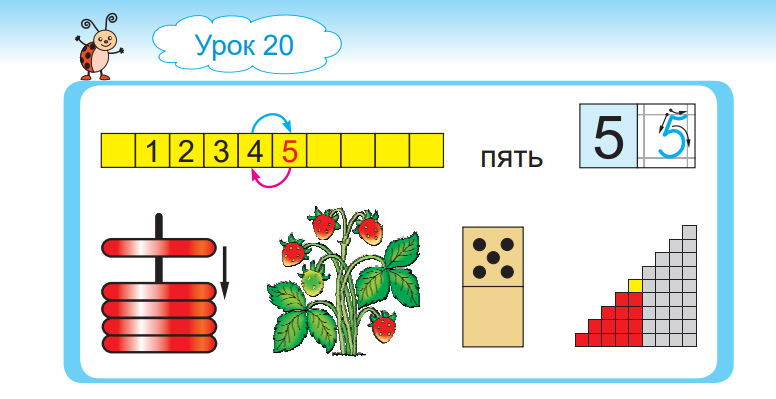 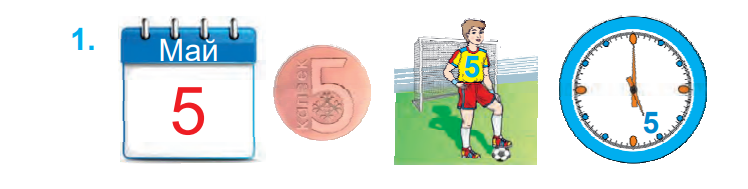 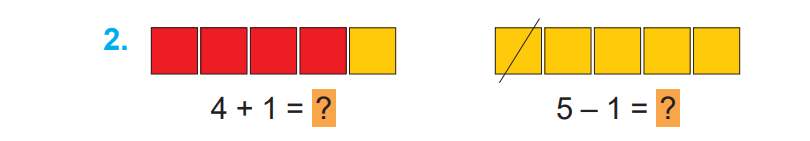 5
4
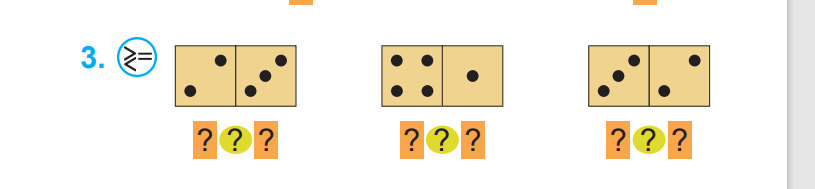 3
2
<
4
>
1
3
2
>
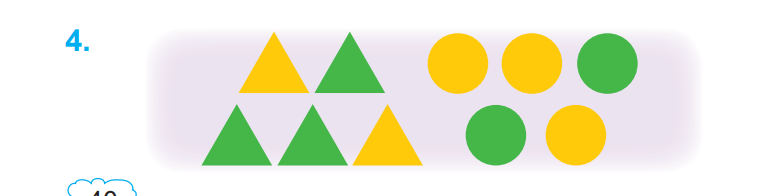 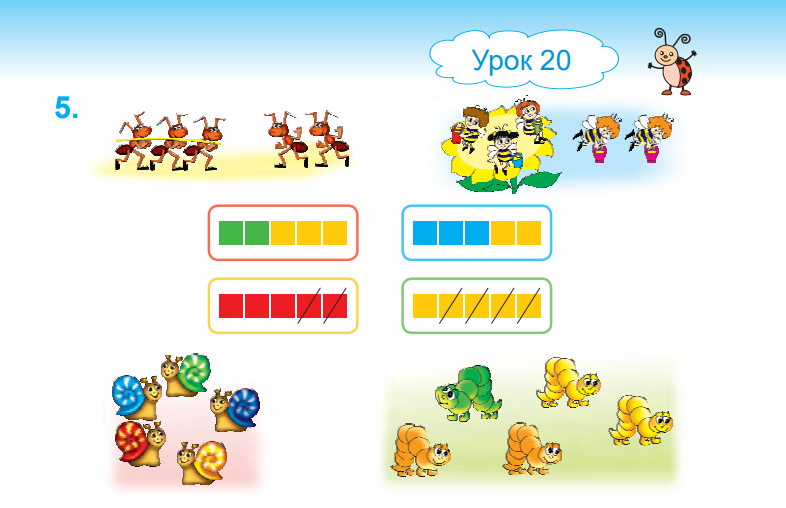 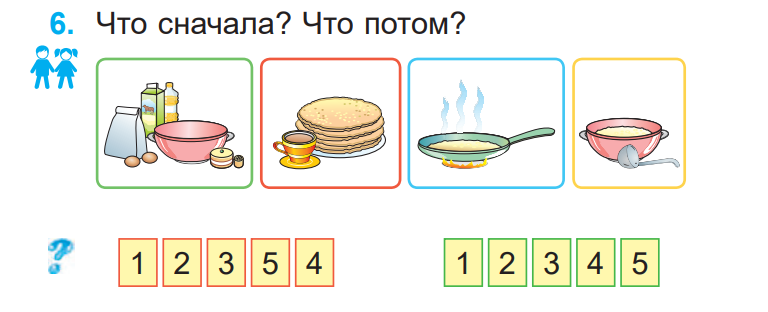 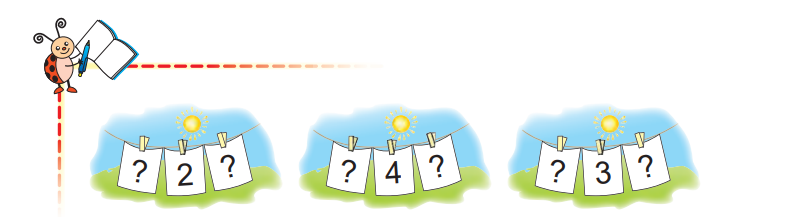 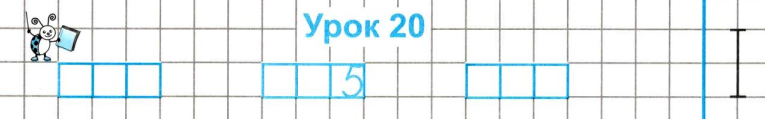 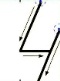 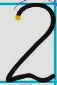 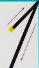 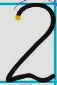 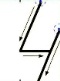 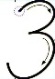 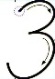 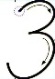 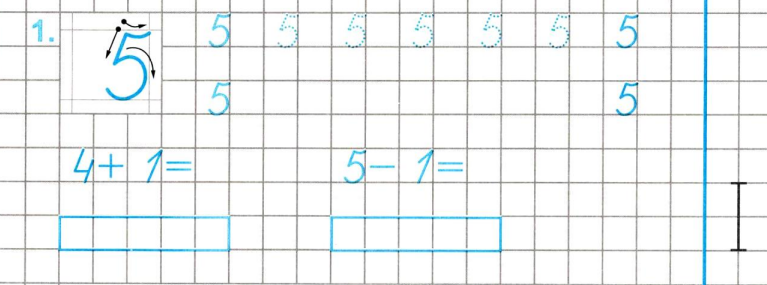 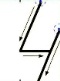 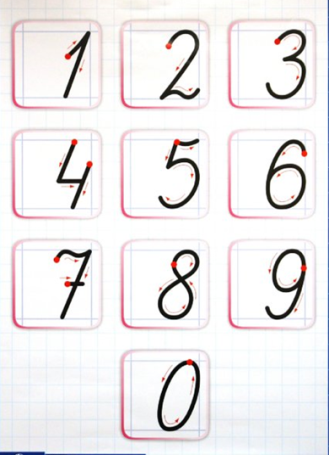 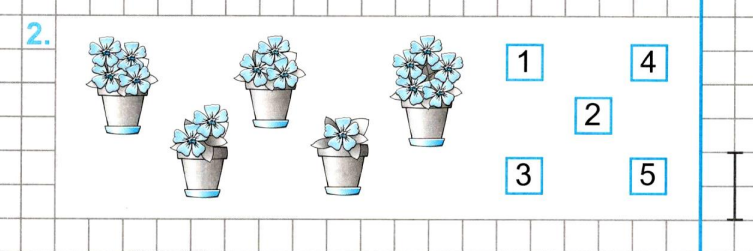 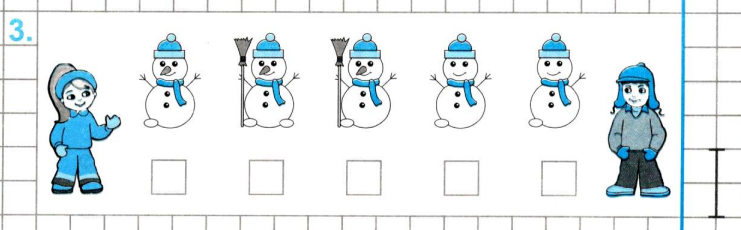 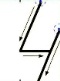 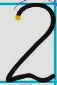 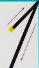 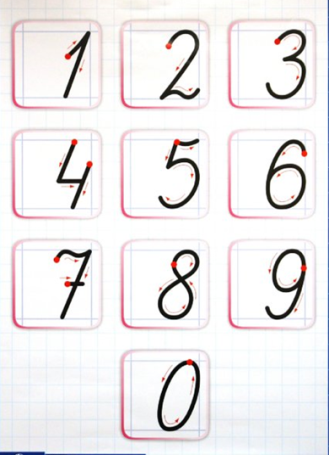 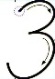 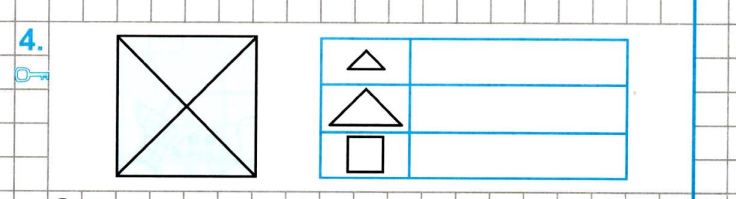 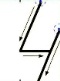 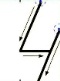 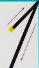